Laser cut covers and hand sewn spines Session 3
[Speaker Notes: Tee up time for tour of preservations
Ensure inductions ipads are charged and sso page logged in
Set up bucket of water with washer for hands. 
Set up glue spots (disposable plates?) 
Set up water bucket for glue brushes
Cut strips of wax paper x2 per person each longer than the books are tall, and wider than the strips of wood. 
Gather masking tape 1 per person
Gather strips of wood (1 per person) 
Gather clamps  (2 per person) 
Make files to cut. Cutting templates for book cloth? 
List of who has and hasn’t sent me their covers
Files for cutting (spacers, trim lines, trim shapes)]
Today
Decorate our covers
Trim the ends
Add end papers
Making our covers
Putting book into cover
Next steps
Tip on end papers
Grain line 
Fold papers
Glue
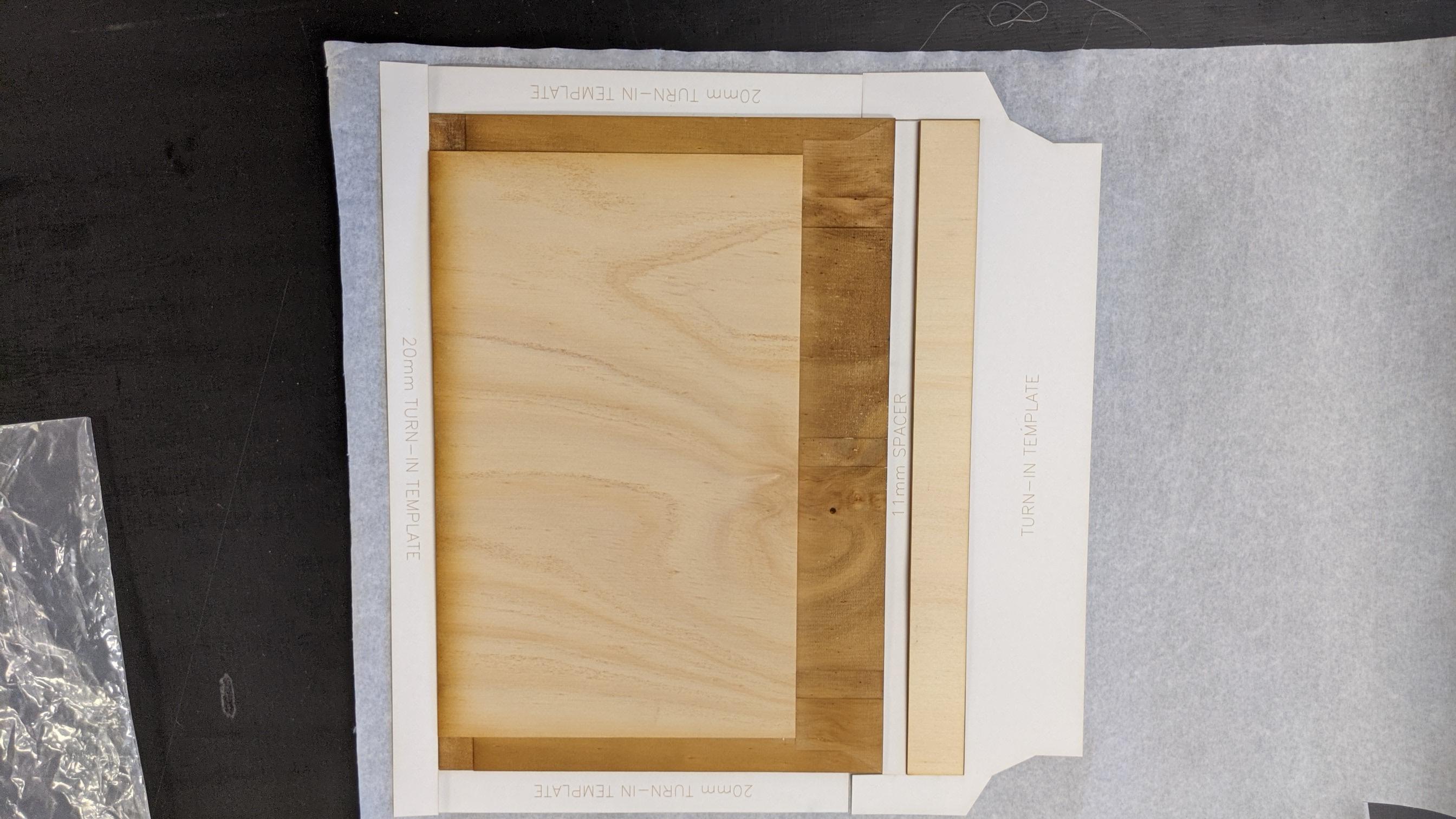 Layout
Check you have enough book cloth by laying out the template and cover like so:
Glue up cover
glue big back piece (plain) down first
Use spacer to place spine
Use spacer to place front cover (glue to inside of cover) 
Turn-ins head, tail 
Turn in foredge
Cutting end papers to size
Grain line importance 
Cut around
Fold in half
Glue book into cover
Use baking paper to protect pages
Glue tapes to scrim on back glue on cover 
Place in cover, close cover to ensure still fits. Note, boarder 
Glue up top scrim/tapes/cover
press
Inserting end papers
Glue all one side, and 3mm over edge 
Place atop pages
Close cover
Lots of ways to make a book
Types
Laser edges
Laser cut wood blocks for indenting 
Laser cut stamps
Where to go from here
QLD Bookbinders Guild
Youtube channels: 
Deep dives into various construction methods: DAS Bookbinding (Brissy guy!) 
Fun/ lighthearted: Sea Lemon 
iBookbinding: Tutorials, guest speakers (also have website) 
Open Lab & Hack the Evening